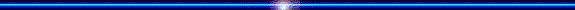 PHÒNG GIÁO DỤC VÀ ĐÀO TẠO HUYỆN CHÂU ĐỨC
TRƯỜNG THCS QUANG TRUNG
TOÁN 6: CHÂN TRỜI SÁNG TẠO
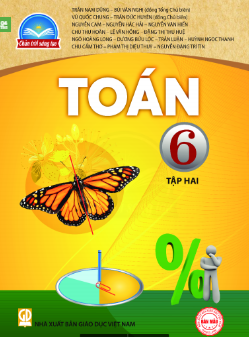 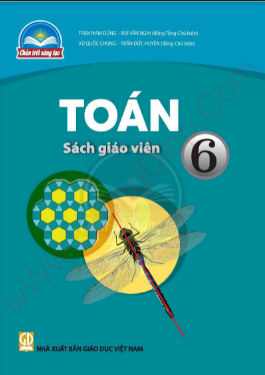 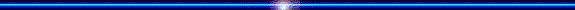 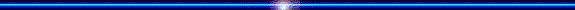 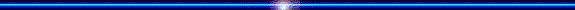 KHỞI ĐỘNG
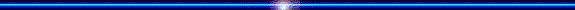 Thực hiện các phép tính sau:
Giải
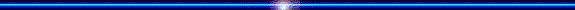 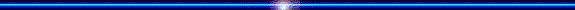 Quy tắc cộng và trừ phân số có khác với quy tắc cộng trừ các số nguyên không?
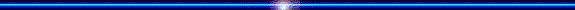 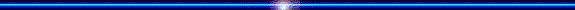 Số  và Đại số
Bài 4
PHÉP CỘNG VÀ PHÉP TRỪ PHÂN SỐ
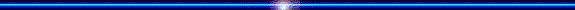 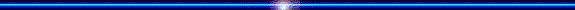 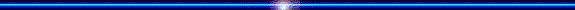 BÀI 4:  PHÉP CỘNG VÀ PHÉP TRỪ PHÂN SỐ
1. Phép cộng hai phân số
Năm người chung nhau là kinh doanh, mỗi người đóng góp như nhau. Tháng đầu họ lỗ 2 triệu đồng, tháng thứ hai họ lãi 3 triệu đồng.
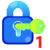 - Số tiền thu được của mỗi người trong tháng đầu là:     (triệu đồng)
- Số tiền thu được của mỗi người trong tháng thứ hai là:   (triệu đồng)
- Số tiền thu được của mỗi người trong hai tháng là :
Vậy số tiền của mỗi người trong hai tháng được biểu thị bằng phép toán nào?
Hãy dùng phân số chỉ số tiền thu được của mỗi người trong tháng đầu và tháng thứ hai.
Em hãy thực hiện phép tính trên
BÀI 4:  PHÉP CỘNG VÀ PHÉP TRỪ PHÂN SỐ
1. Phép cộng hai phân số
Năm người chung nhau là kinh doanh, mỗi người đóng góp như nhau. Tháng đầu họ lỗ 2 triệu đồng, tháng thứ hai họ lãi 3 triệu đồng.
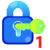 - Số tiền thu được của mỗi người trong tháng đầu là:     (triệu đồng)
- Số tiền thu được của mỗi người trong tháng thứ hai là:   (triệu đồng)
- Số tiền thu được của mỗi người trong hai tháng là :
Vậy số tiền của mỗi người trong hai tháng được biểu thị bằng phép toán nào?
Hãy dùng phân số chỉ số tiền thu được của mỗi người trong tháng đầu và tháng thứ hai.
Em hãy thực hiện phép tính trên
BÀI 4:  PHÉP CỘNG VÀ PHÉP TRỪ PHÂN SỐ
1. Phép cộng hai phân số
Quy tắc cộng hai phân số cùng mẫu:
Muốn cộng hai phân số có cùng mẫu số, ta cộng tử số với nhau và giữ nguyên mẫu số.
Ví dụ:
BÀI 4:  PHÉP CỘNG VÀ PHÉP TRỪ PHÂN SỐ
1. Phép cộng hai phân số
Quy tắc cộng hai phân số khác mẫu:
Muốn cộng hai phân số có mẫu khác nhau, ta quy đồng mẫu số của chúng, sau đó cộng hai phân số có cùng mẫu.
TH:  Tính
BÀI 4:  PHÉP CỘNG VÀ PHÉP TRỪ PHÂN SỐ
2. Một số tính chất của phép cộng phân số
Tương tự phép cộng các số nguyên, phép cộng phân số cũng có những tính chất giao hoán, két hợp, cộng một phân số với 0 ta được chính nó.
TH:  Tính giá trị biểu thức sau một cách hợp lí:
Giải
Ta sử dụng những tính chất này để tính giá trị biểu thức một cách hợp lí.
Phép cộng các số nguyên có những tính chất nào?
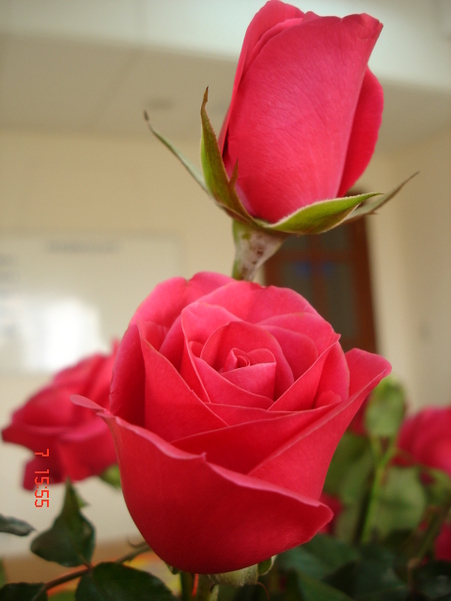 Tính tổng dưới đây, rồi điền chữ cái tương ứng vào ô trống, để được tên của một ngày, mà hàng năm được tổ chức kỉ niệm rất trang trọng.
ai nhanh h¬n ???
QUỐC 
TẾ
PHỤ 
NỮ
Ư
Ê
Ô
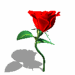 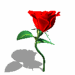 T
H
P
C
Q
U
U
N
BÀI 4:  PHÉP CỘNG VÀ PHÉP TRỪ PHÂN SỐ
3. Số đối
Hai phân số là đối nhau nếu tổng của chúng bằng 0.
Kí hiệu số đối của phân số    là       . Ta có:
TH: Tìm số đối của mỗi phân số sau:
Giải
vì
a) Số đối của      là
b) Số đối của      là
c) Số đối của      là
d) Số đối của      là
BÀI 4:  PHÉP CỘNG VÀ PHÉP TRỪ PHÂN SỐ
4. Phép trừ hai phân số
Muốn trừ một phân số cho một phân số, ta lấy phân số thứ nhất cộng với số đối của phân số thứ hai.
TH: Tìm số đối của mỗi phân số sau:
BÀI 4:  PHÉP CỘNG VÀ PHÉP TRỪ PHÂN SỐ
4. Phép trừ hai phân số
Quy tắc dấu ngoặc:
Khi bỏ dấu ngoặc có dấu cộng (+) đằng trước, ta giữ nguyên các số hạng trong ngoặc.
 Khi bỏ dấu ngoặc có dấu trừ (-) đằng trước, ta phải đổi dấu tất cả các số hạng trong ngoặc.
TH: Thực hiện phép tính:
Hãy nhắc lại quy tắc bỏ dấu ngoặc?
LUYỆN TẬP – VẬN DỤNG
Bài 1: Người ta mở hai vòi nước cùng chảy vào một bể. Vòi thứ nhất mỗi giờ chảy được     bể, vòi thứ hai mỗi giờ chảy được     bể. Nếu mở đồng thời cả hai vòi, mỗi giờ được mấy phần bể?
Giải
Vậy nếu mở đồng thời cả hai vòi, mỗi giờ chảy được       (bể)
Cả hai vòi cùng chảy vào bể nên ta có phép cộng:
LUYỆN TẬP – VẬN DỤNG
Bài 2: Bảo đọc hết một quyển sách hết 4 ngày. Ngày thứ nhất đọc được     quyển sách, ngày thứ hai đọc được      quyển sách, ngày thứ ba đọc được     quyển sách. Hỏi hai ngày đầu Bảo đọc nhiều hơn hay ít hơn hai ngày sau? Tìm phân số để chỉ số chênh lệch đó.
Giải
Số phần quyển sách Bảo đọc ngày thứ tư là:
Tổng số phần quyển sách Bảo đọc hai ngày đầu là:
Tổng số phần quyển sách Bảo đọc hai ngày sau là:
Ta có:
Nên hai ngày đầu Bảo đọc nhiều hơn hai ngày sau.
Ngày thứ tư Bảo đọc được mấy phần quyển sách?
Phân số chỉ sự chênh lệch đó là:
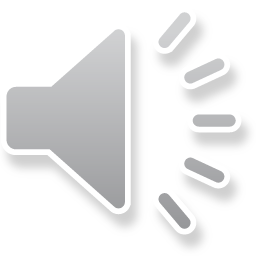 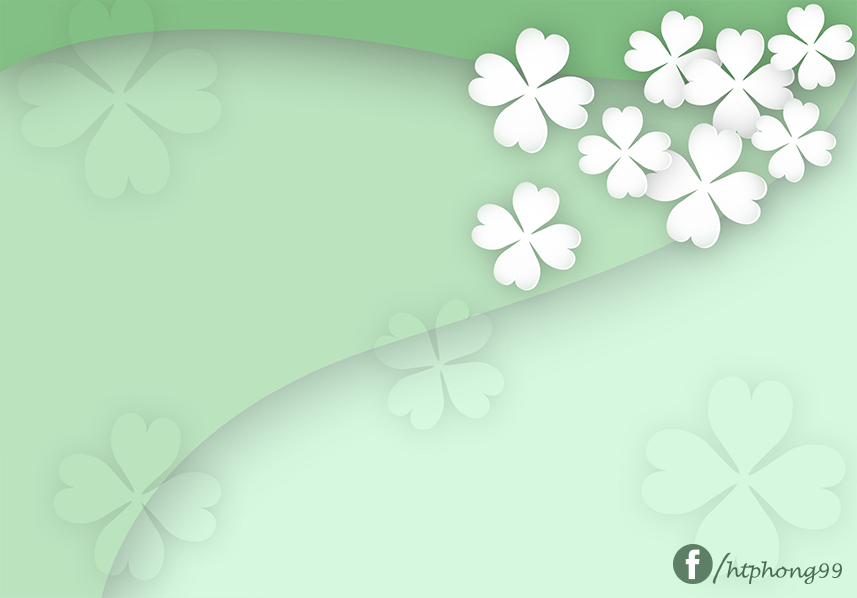 AI ĐƯỢC ĐIỂM 10
- Mỗi người chơi sẽ được trả lời liên tục 10 câu hỏi. (Mỗi câu hỏi đầu được quyền chọn sự trợ giúp 50/50). Thời gian cho mỗi câu là 60s.
Câu hỏi mà người chơi trả lời sai sẽ là cơ hội cho những bạn khác nhận được điểm cộng.
LUẬT CHƠI
- Mỗi câu trả lời đúng sẽ được 1 điểm. Nếu sử dụng quyền trợ giúp 50/50 bạn chỉ còn 0,5 điểm.
- Đặc biệt nếu bạn trả lời đúng liên tục 4 câu bạn sẽ được 10 điểm ngay lập tức.
Chơi
Câu 1: Giá trị của biểu thức                        là:
Bắt đầu!
Sử Dụng quyền trợ giúp 50/50
HẾT GIỜ
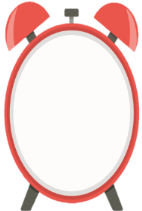 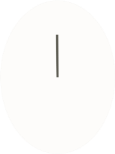 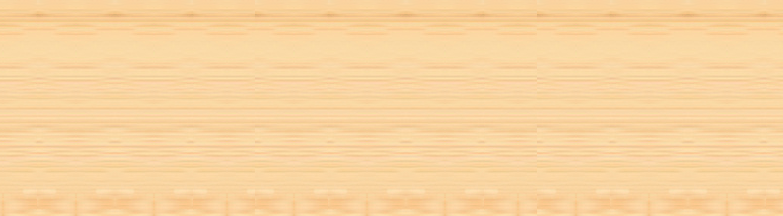 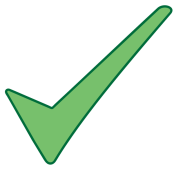 A
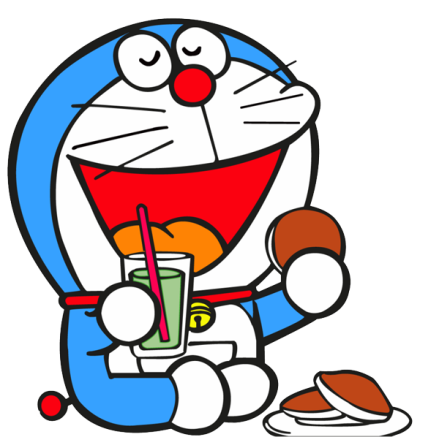 Có
KO
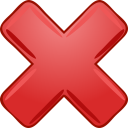 B
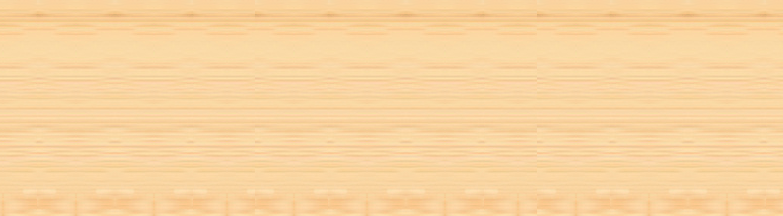 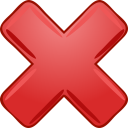 C
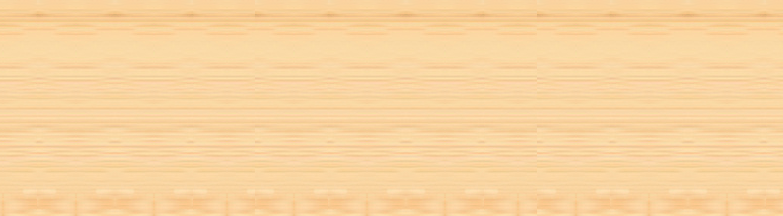 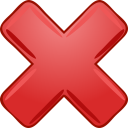 D
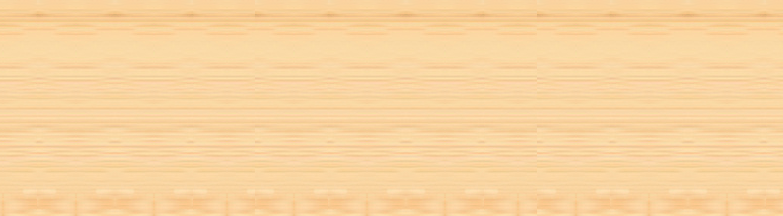 Câu 2: Tìm các cặp phân số đối nhau trong các phân số sau:
Bắt đầu!
Sử Dụng quyền trợ giúp 50/50
HẾT GIỜ
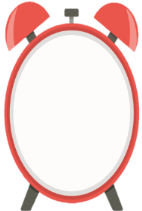 và
và
và
và
và
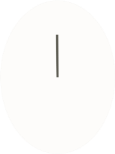 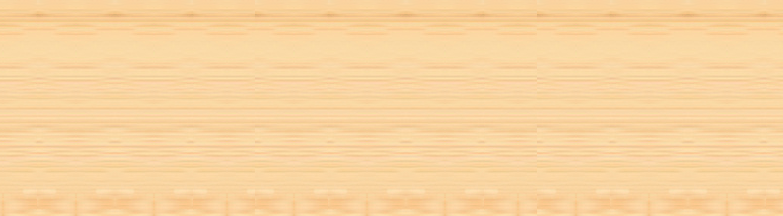 A
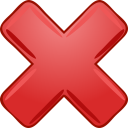 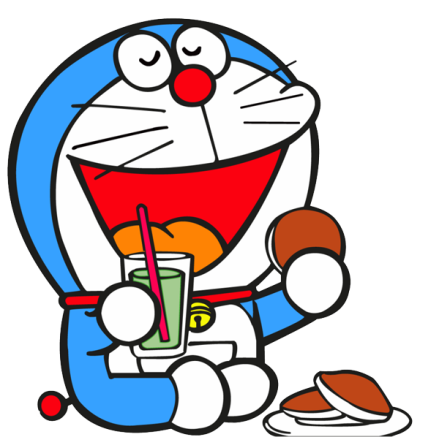 Có
KO
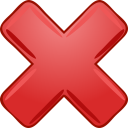 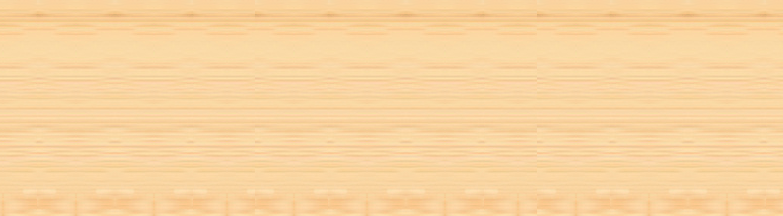 B
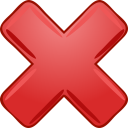 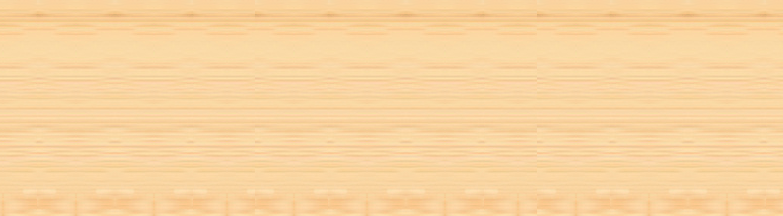 C
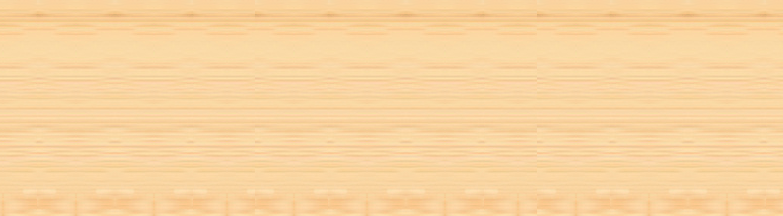 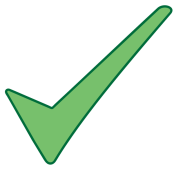 D
Câu 3: Viết phân số     dưới dạng tổng các phân số có mẫu số là số tự nhiên khác nhau nhưng có cùng tử số là 1
Bắt đầu!
Sử Dụng quyền trợ giúp 50/50
HẾT GIỜ
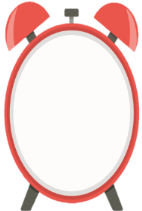 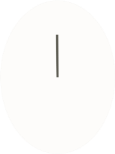 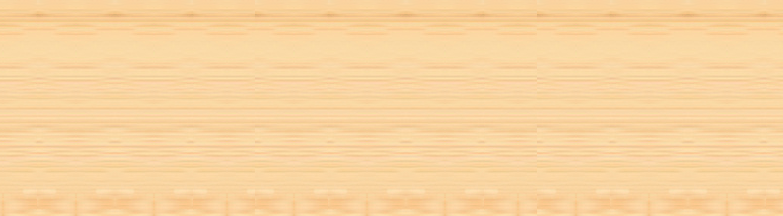 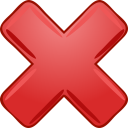 A
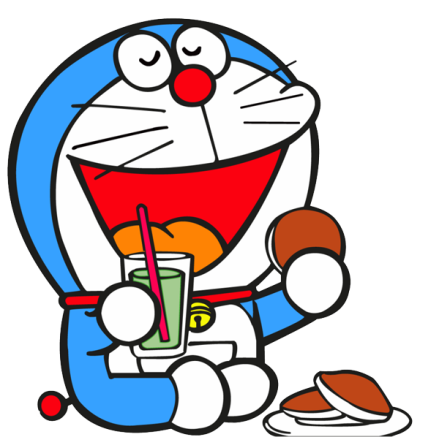 Có
KO
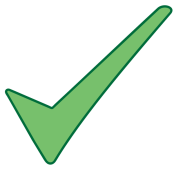 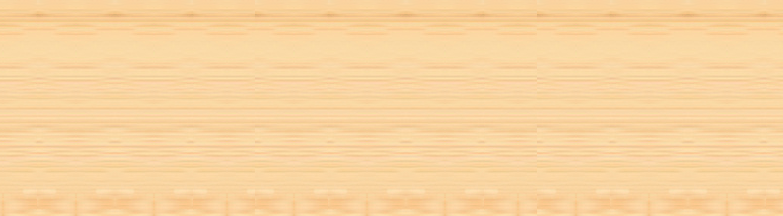 B
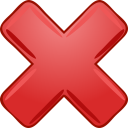 C
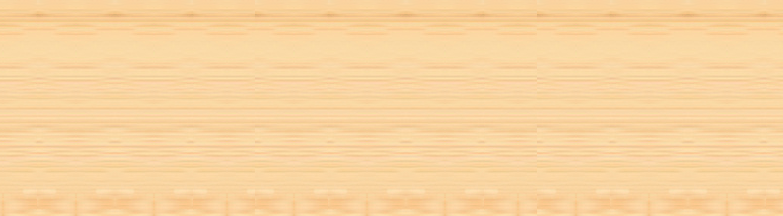 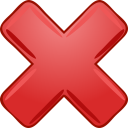 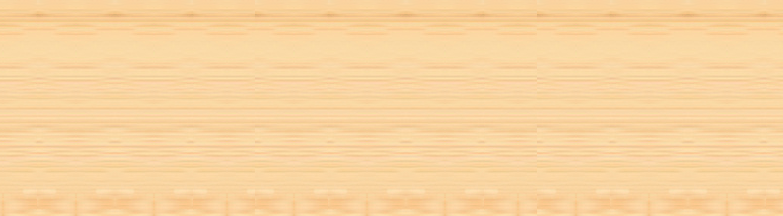 D
Câu 4: Viết phân số     dưới dạng tổng các phân số có mẫu số là số tự nhiên khác nhau nhưng có cùng tử số là 1
Bắt đầu!
Sử Dụng quyền trợ giúp 50/50
HẾT GIỜ
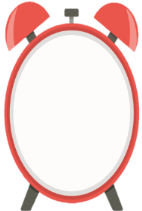 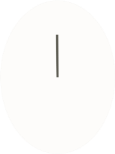 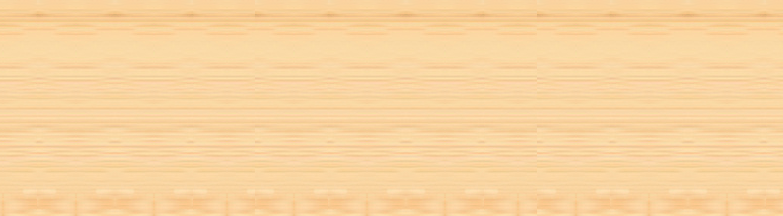 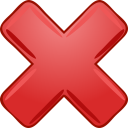 A
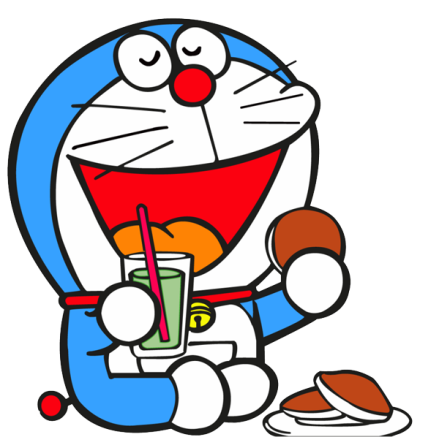 Có
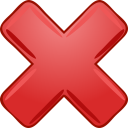 KO
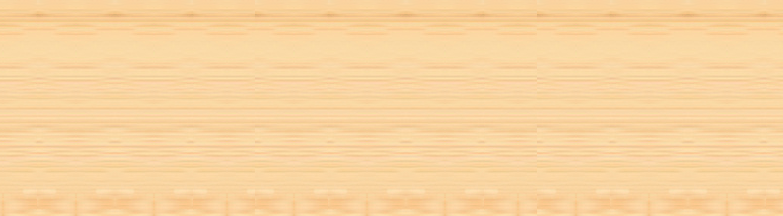 B
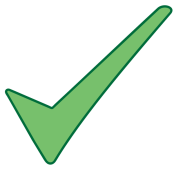 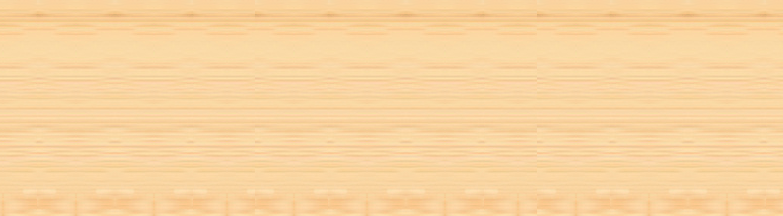 C
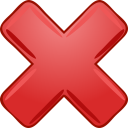 D
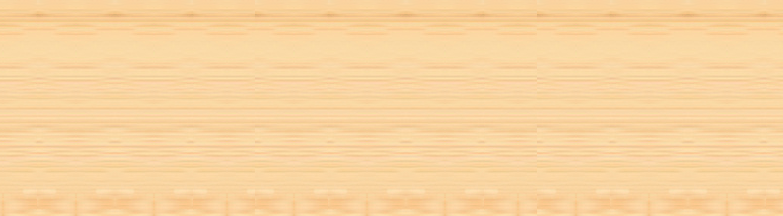 LUYỆN TẬP – VẬN DỤNG
Phân số Ai Cập
(là các phân số có tử là 1, mẫu là số tự nhiên)
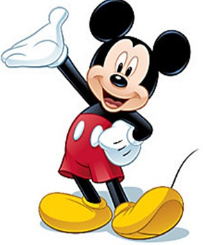 SAU BÀI HỌC NÀY, CÁC EM CẦN:
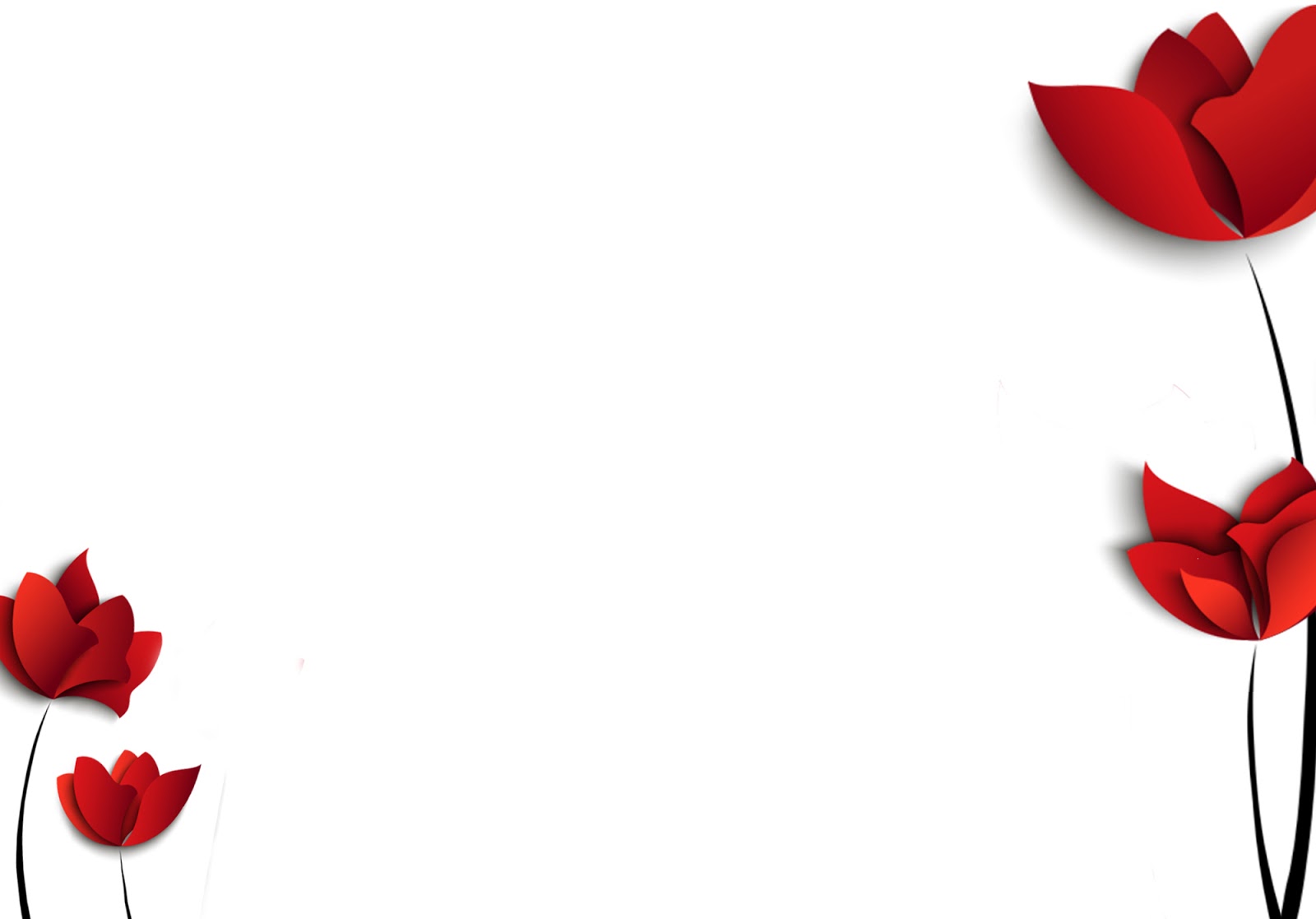 - Biết tìm số đối của phân số đã cho.
- Thực hiện được cộng trừ các phân số.
- Sử dụng được phép cộng phân số để tính hợp lí.